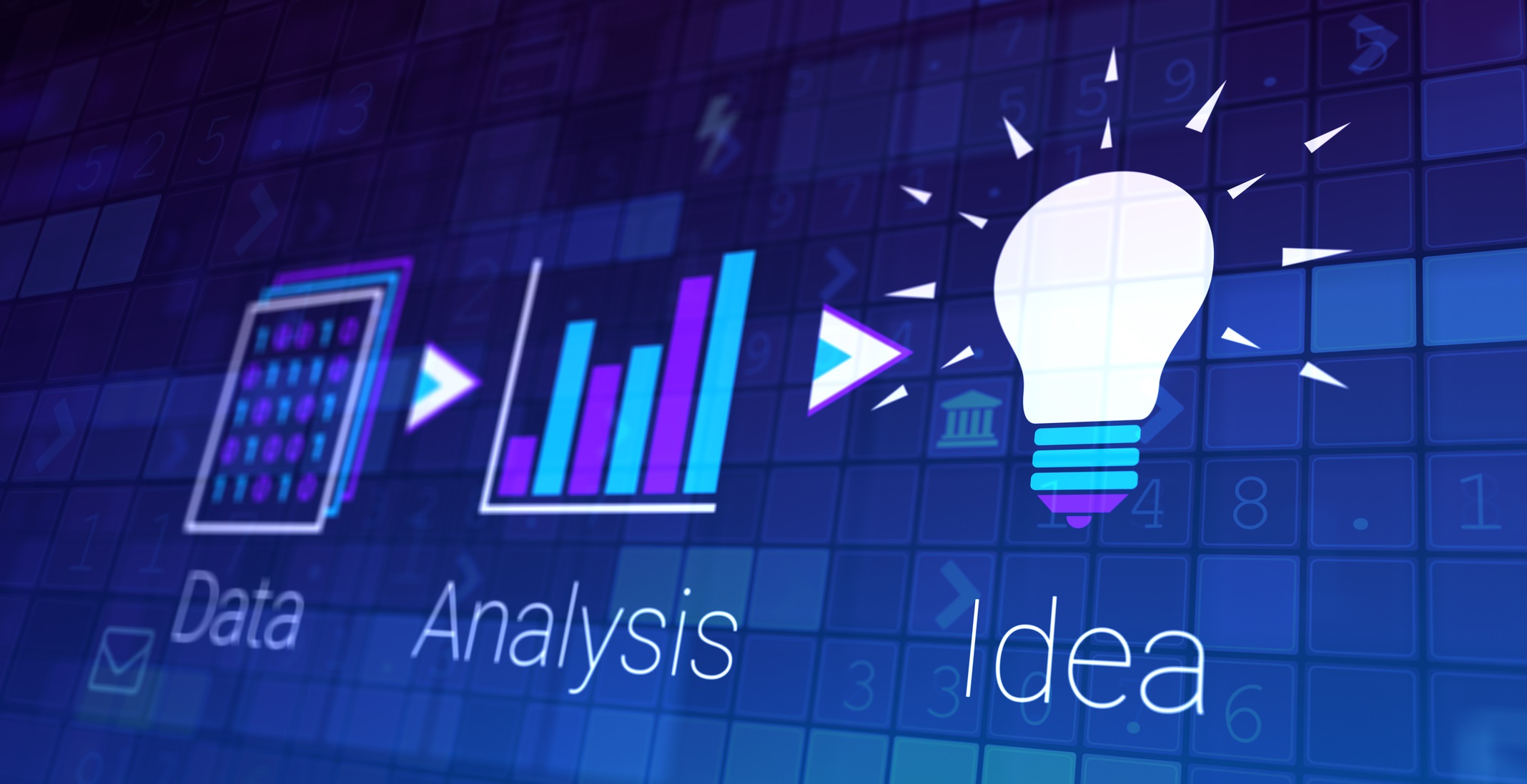 IntroductionTo Image Comparison
A DIFFERENT PERSPECTIVE
INDUSTRY
VS
ACADEMIA
Interdiscipline
MACHINE 
LEARNING
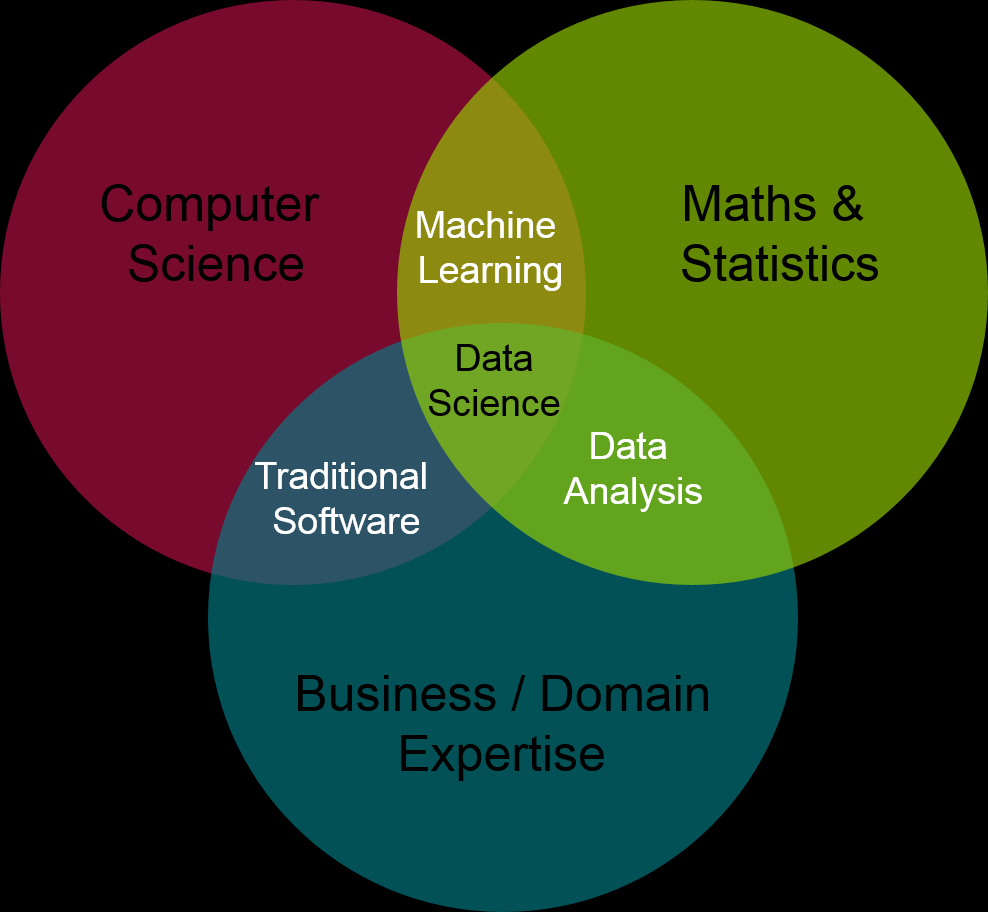 MATRIX
A rectangular array of numbers, symbols or expressions arranged in rows and columns
What is A DIGITAL IMAGE
There is a relationship between digital images and matrices. Digital images to a computer is presented by pixels matrix.
A grayscale digital image is a matrix whose element consists of a whole number which has a value between 0 to 255
On the other hand, colored digital image are represented by a number of matrices depending on the color model chosen.
 Additive
RGB Model requires three matrices, representing each color channel (red, green, blue)
Subtractive
CMYK Model requires four matrices, representing Cyan, Magenta, Yellow and Key (Black)
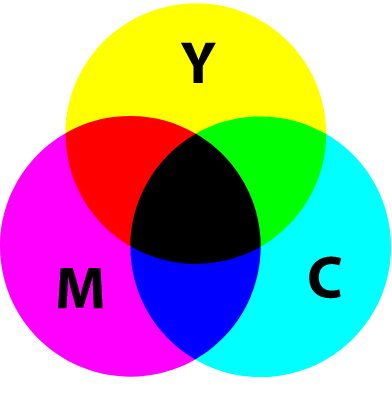 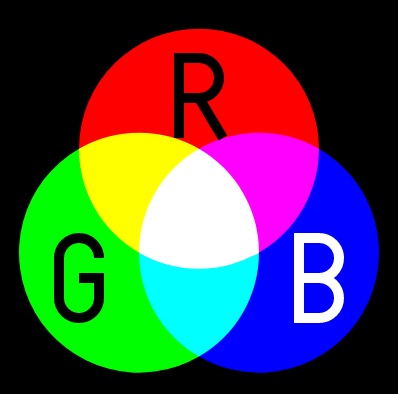 What is A DIGITAL IMAGE
There is a relationship between digital images and matrices. Digital images to a computer is presented by pixels matrix.
A grayscale digital image is a matrix whose element consists of a whole number which has a value between 0 to 255
On the other hand, colored digital image are represented by a number of matrices depending on the color model chosen.
 Additive
RGB Model requires three matrices, representing each color channel (red, green, blue)
Subtractive
CMYK Model requires four matrices, representing Cyan, Magenta, Yellow and Key (Black)
Image Analysis
Extraction of meaningful information from images, mainly digital images through the means of digital processing techniques.
Digital image processing is a field in Computer Science and a subcategory of Digital Signal Processing (DSP)
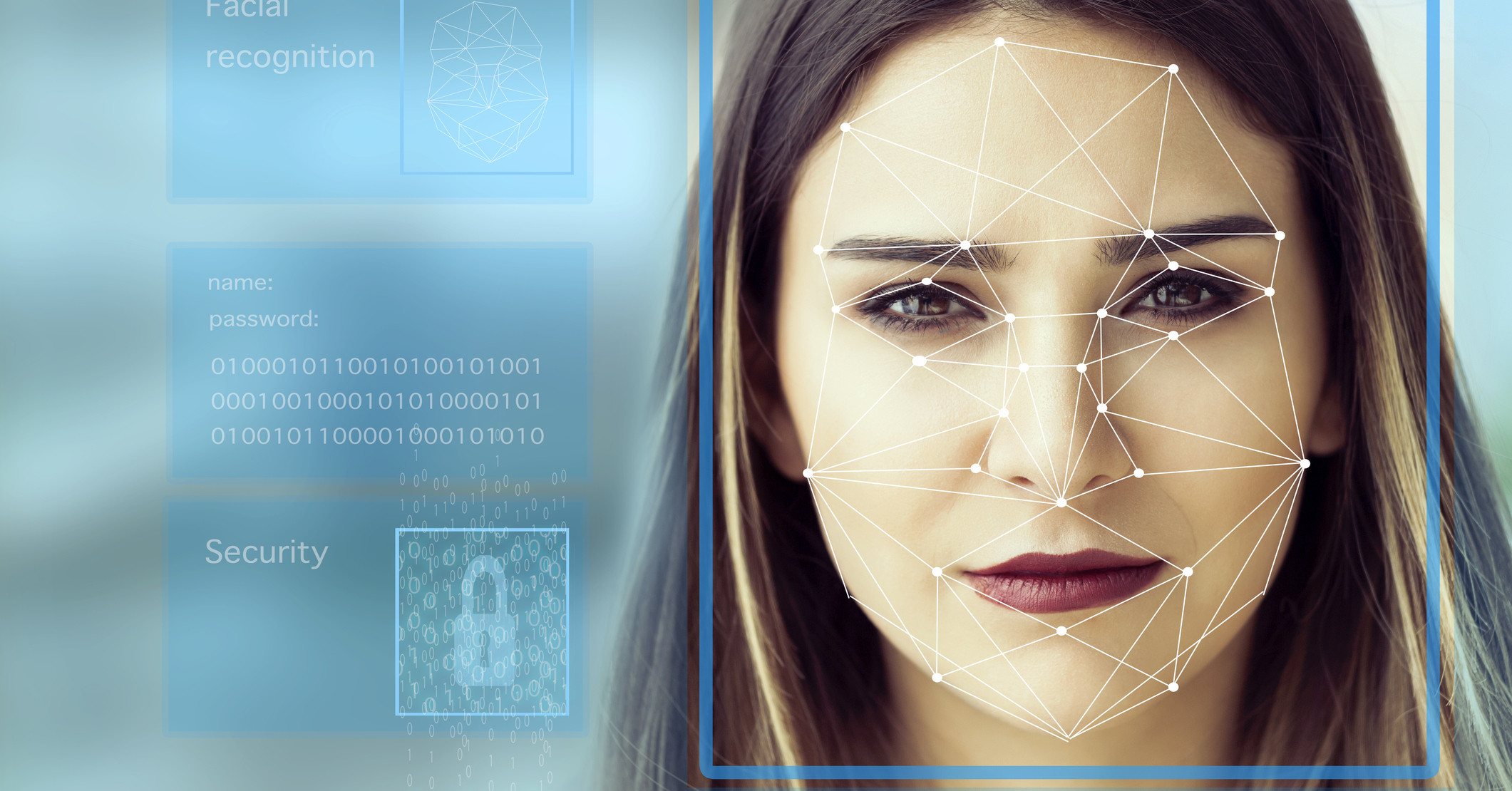 A little depth explanation of how it is possible
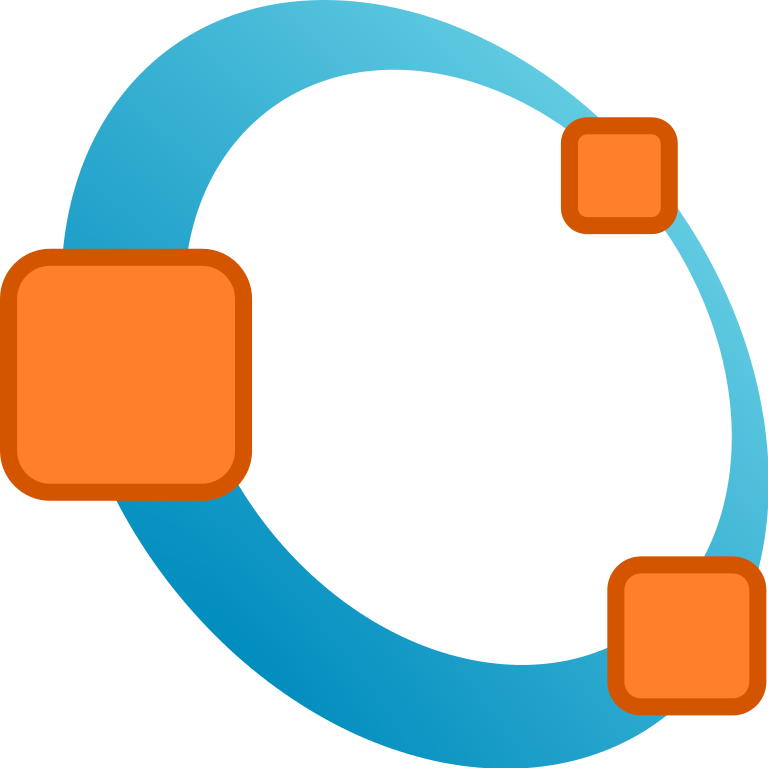 Matlab
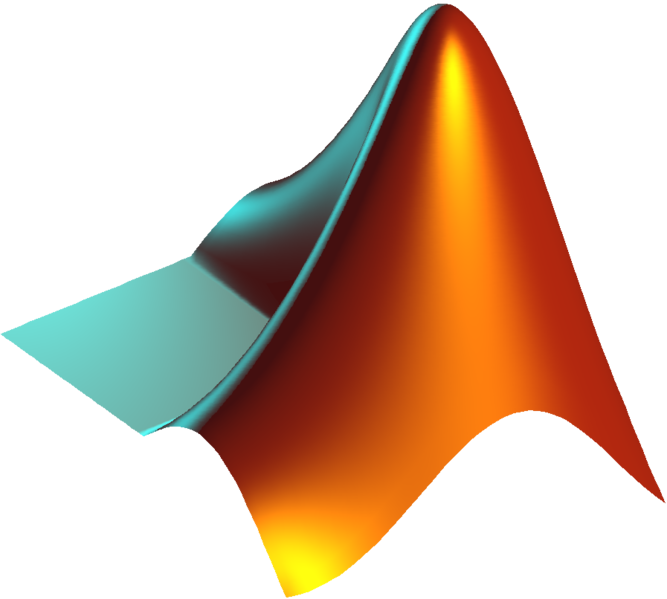 Octave
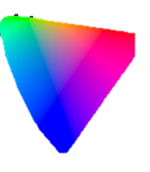 Color Spaces
CIE u’v’
Organization of colors
It represents what a camera can see, a monitor can display or a printer can print, and etc.
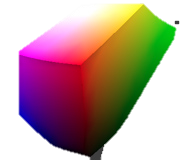 RGB
RGB Example (6x8)
CMYK Example (6x8)
CMYK Example (6x8)
Pixel
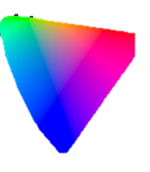 Color Spaces
CIE u’v’
Organization of colors
It represents what a camera can see, a monitor can display or a printer can print, and etc.
Normally printing is done on subtractive color models
In art class, we always paint in a white canvas, and in theory, we can create a colorful painting already as long as we have a good supply of red, yellow and blue (RYB)
Projecting colors through light is done on additive color models
The reason why we use RGB instead of CMYK or RYB (Primary Color) for stuff like monitor is because mixing light is different than mixing pigments
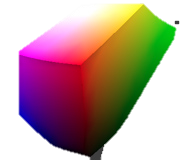 RGB
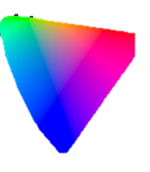 Color Spaces
CIE U’V’
RGB and CYMK are meant for different purposes.
Because RGB is meant for display different colors using light
While CYMK is meant to be use with pigments (for printing purposes)
It would be difficult for us to understand color perception in a digital image if we only have RGB or CYMK
Which is why there are other color spaces as well, such as a color space that is meant to mimic how humans perceive color
Such as
CIE U’V or also known as L*U*V
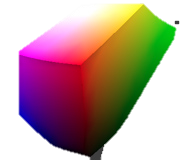 RGB
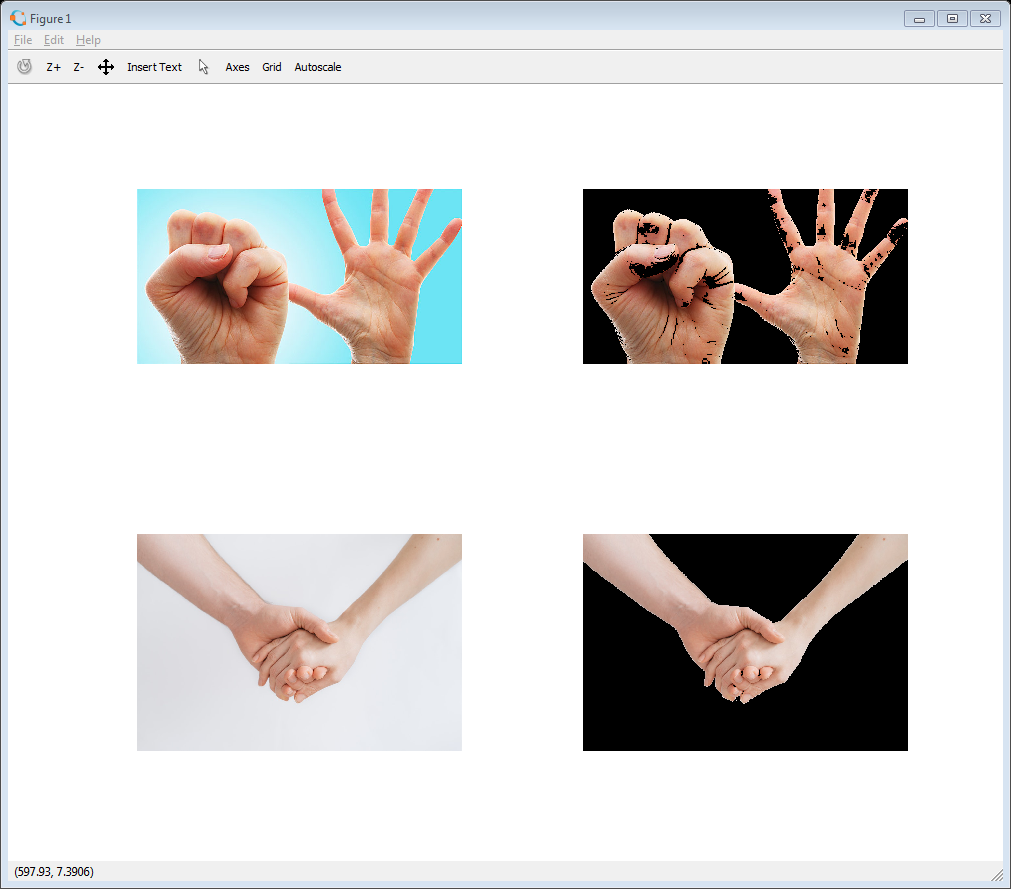 Skin Extraction
Example (Extracting “Skin” Color) RGB
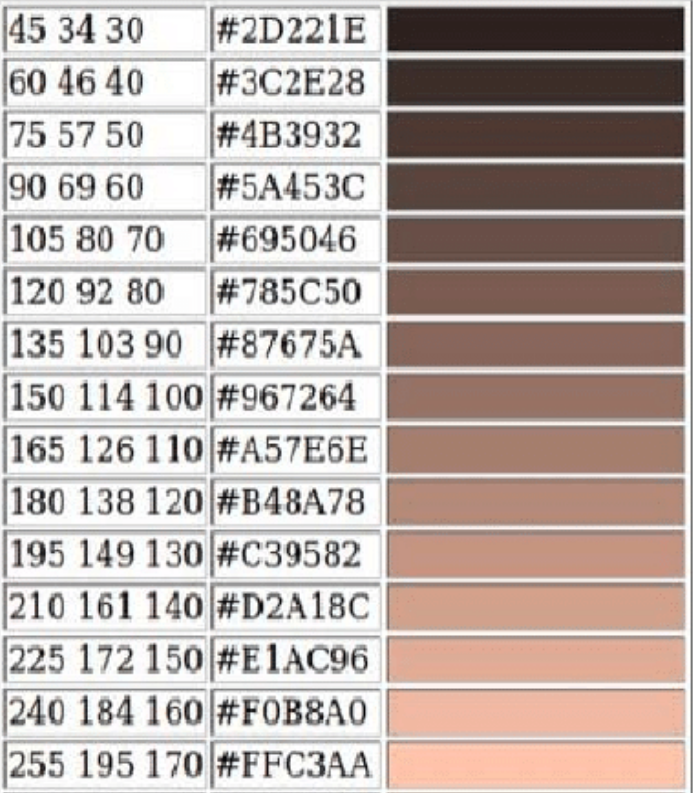 Covering set of pixels of varying distances
However it is hard for us to detect the pixels with RGB alone
Because some color values look identical to us humans in the RGB map scale but never occurs in an actual digital image
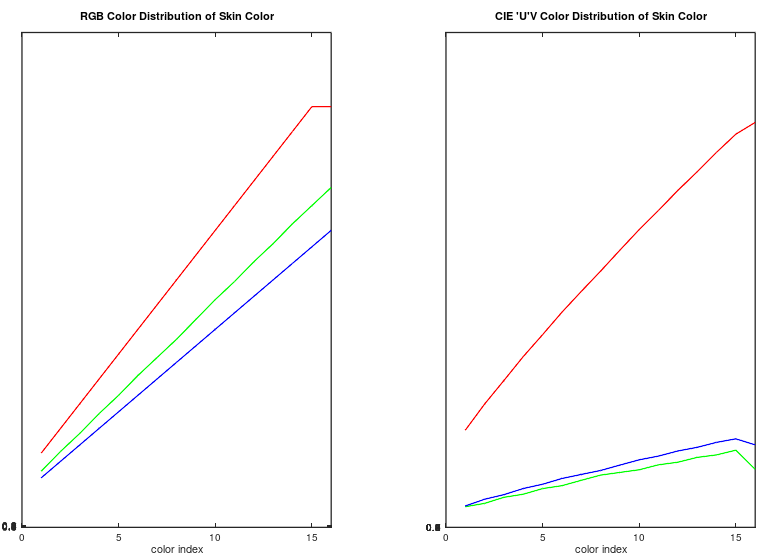 Example (Extracting “Skin” Color) CIE U’V’(SLOPPY VERSION)
For extracting pixels, we can use the following baseline, instead of exact pixel values:
The L (Luminance Value) must be greater than 95
The U chromacity must have a value between 3 and 34
The V chromacity must have a value between 0 and 34
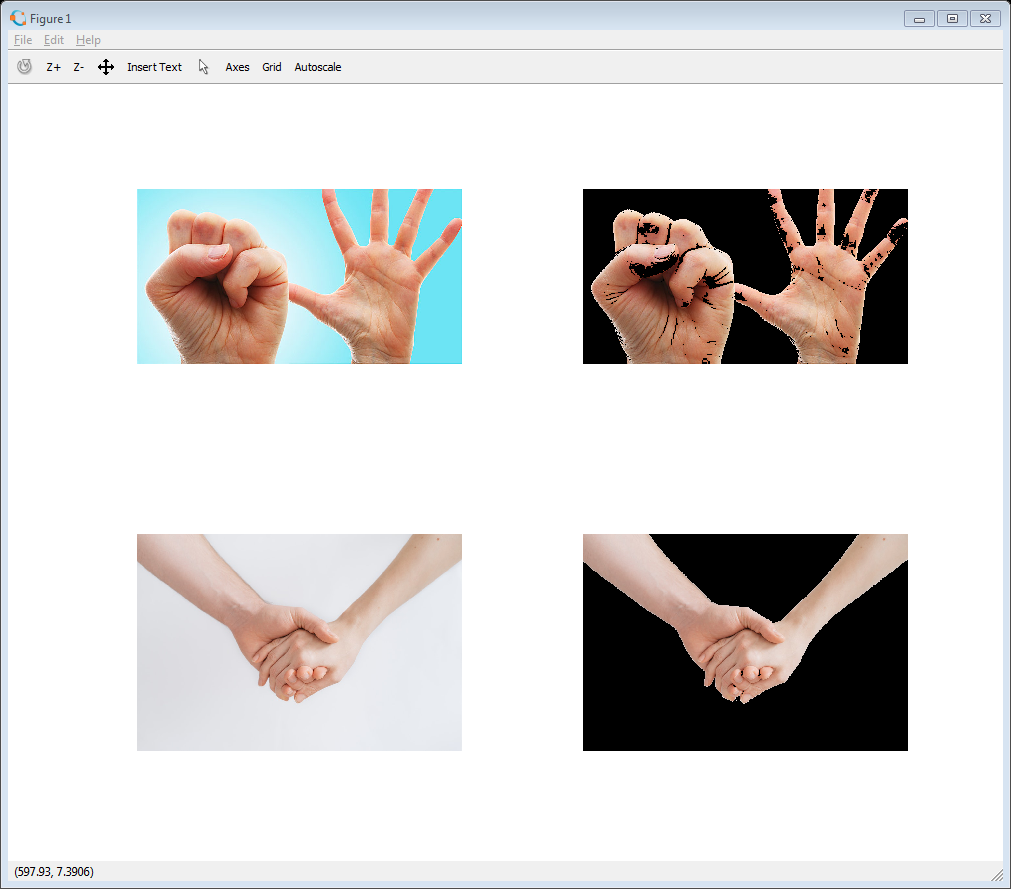 Sample code in Octave
pkg load image;
function [o] = skin_extract(name)
  hand = imread(name);
  luvhand = rgb2lab(hand);
  shadowmap = luvhand(:,:,1) <= 95;
  shadowmap2 = luvhand(:,:,3) > 2 & luvhand(:,:,3) < 35;
  shadowmap3 = luvhand(:,:,2) > 0 & luvhand(:,:,2) < 35;
  result = hand .* shadowmap2;
  result = result .* shadowmap;
  result = result .* shadowmap3;
  o = result;
end;
imshow(skin_extract(“name of file.jpg”))
Histograms
The count of colors present on the image. 
Represents the color distribution of an image
RGB Example (6x8)
Histograms
Histogram Intersection
Histograms
The count of colors present on the image. 
Represents the color distribution of an image
We use this to check how the two images are:
Similar in color distribution (if the matrix is 3 dimensions; Image is Colored)
Similar in pixel distribution (if the matrix is 1 dimension; Image is Grayscaled)
Histograms
Problem with histograms
It only gives similarity in terms of distribution
It does not give similarity in terms of perception for us humans
So… these images may be similar for this technique
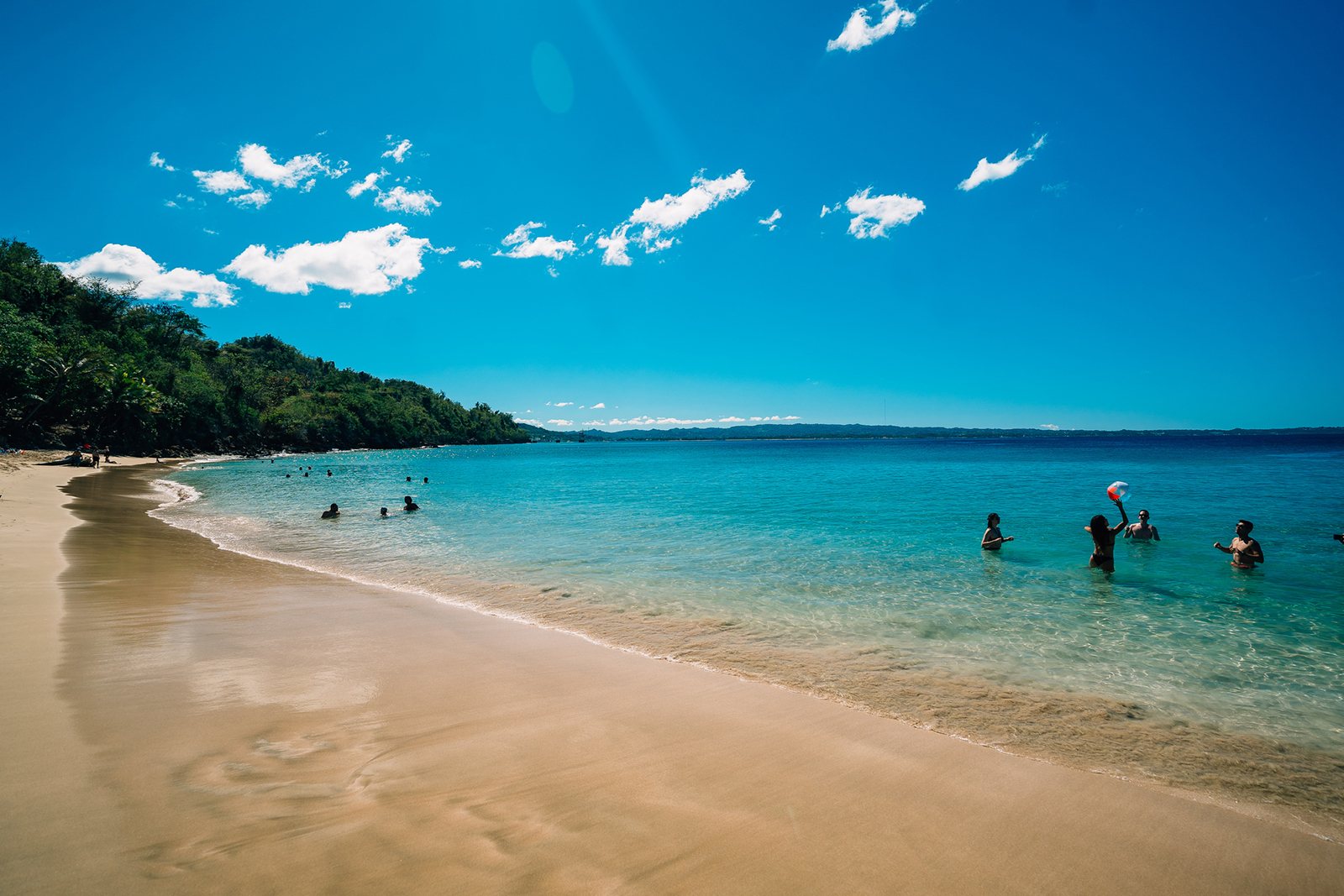 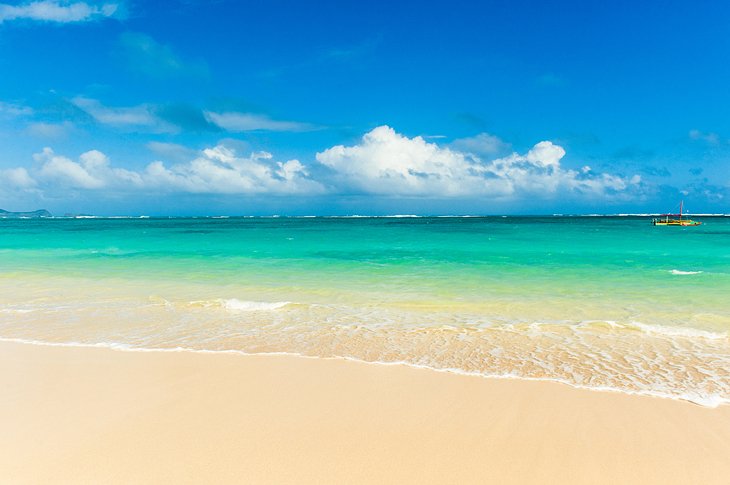 Problem with histograms
It only gives similarity in terms of distribution
It does not give similarity in terms of perception for us humans
But not these
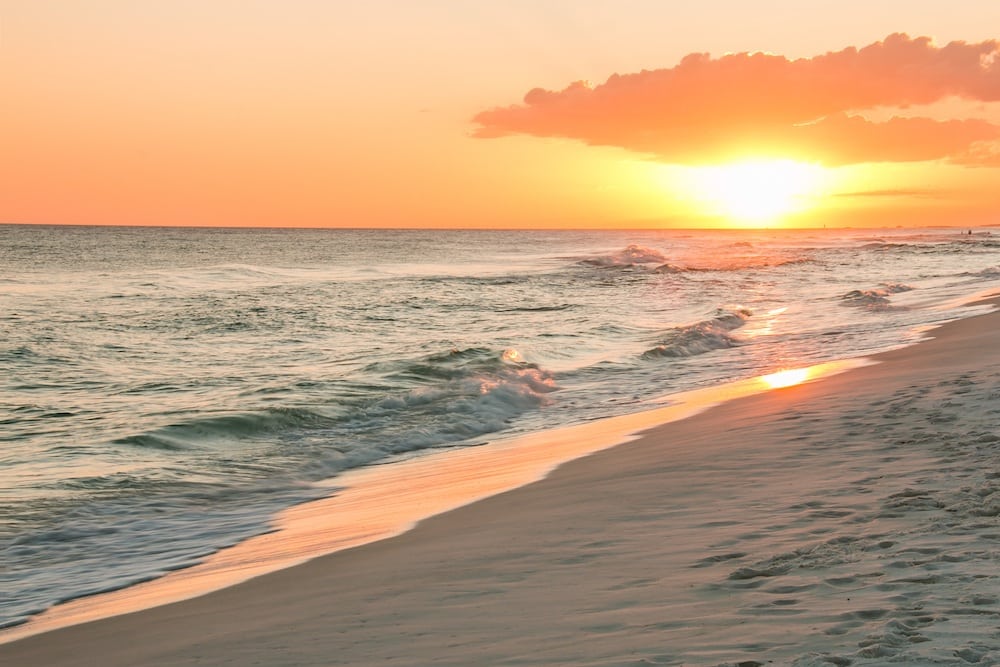 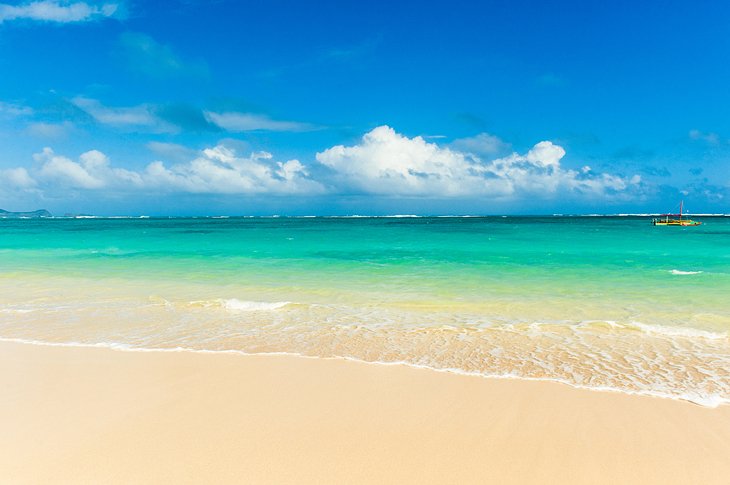 Sample Similar Code
b1 = imread(“b1.jpg");
b2 = imread(“b2.jpg");
b1 = imresize(b1, [200, 200]);
b2 = imresize(b2, [200, 200]);
D = corr2(b1, b2);
Kernel
Sometimes called the convolution matrix or mask.
A small matrix that is used to a digital image through the process of convolution to apply the following:
Sharpen an image
Blur an image
Edge Detection
Convolution
The process of adding each element of the image to its local neighbors, weighted by the kernel.
Very similar to mathematical convolution.
The idea here is that by applying this process to every part of the matrix, we can transform
Example:
Convolution In DEMO
(0 * -1) + ( 0 * -2 ) + ( 0 * - 1) +
(0 * 0) + ( 1 * 0 ) + ( 2 * 0 ) +
(1 * 0) + ( 4 * 2 ) + (5 * 1 ) = 13
Convolution In DEMO
(0 * -1) + ( 0 * -2 ) + ( 0 * - 1) +
(1 * 0) + ( 2 * 0 ) + ( 3 * 0 ) +
(4 * 1) + ( 5 * 2 ) + (6 * 1 ) = 20
Why does this matter?
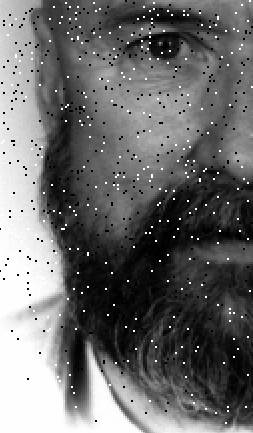 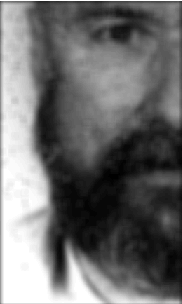 Why does this matter?
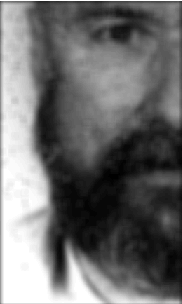 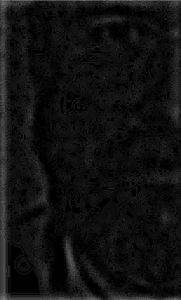 Why does this matter?
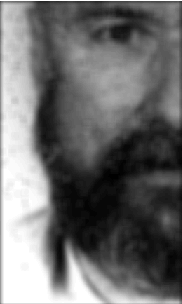 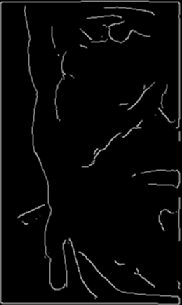 Sample Octave Code
pkg load image;
lena = imread("imgwnoise.bmp");
gaussian = [ 1 2 1 ; 2 4 2 ; 1 2 1 ] * (1/16);
gaussian_shortcut = fspecial('gaussian', [32, 32], 6);
lena_blur = imfilter(lena, gaussian_shortcut);
lap_filter = [-1 -1 -1; -1 8 -1; -1 -1 -1];
lena_sharp = lena_blur;
lena_edge = imfilter(lena_sharp, lap_filter);
lena_edge = edge(lena_sharp, "canny");
subplot(1, 2, 1);
imshow(lena_blur);
subplot(1, 2, 2);
imshow(imfilter(lena_edge * 1, gaussian));
Obtaining the End points
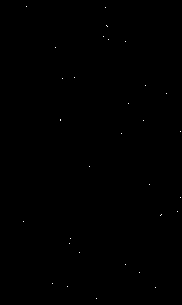 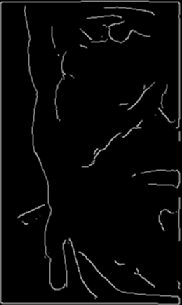 Sample octave code
lena_edge = edge(lena_sharp, "canny");
skeleton = [1 1 1; 1 10 1; 1 1 1];
lena_binary = lena_edge != 0;
lena_binary = uint8(lena_binary);
lena_dilute = imfilter(lena_binary, skeleton);
point = lena_dilute == 11;
point = point * 255;
Create a statistical model for the coordinates of the end points?
Combine it with another statistical model for color distribution?
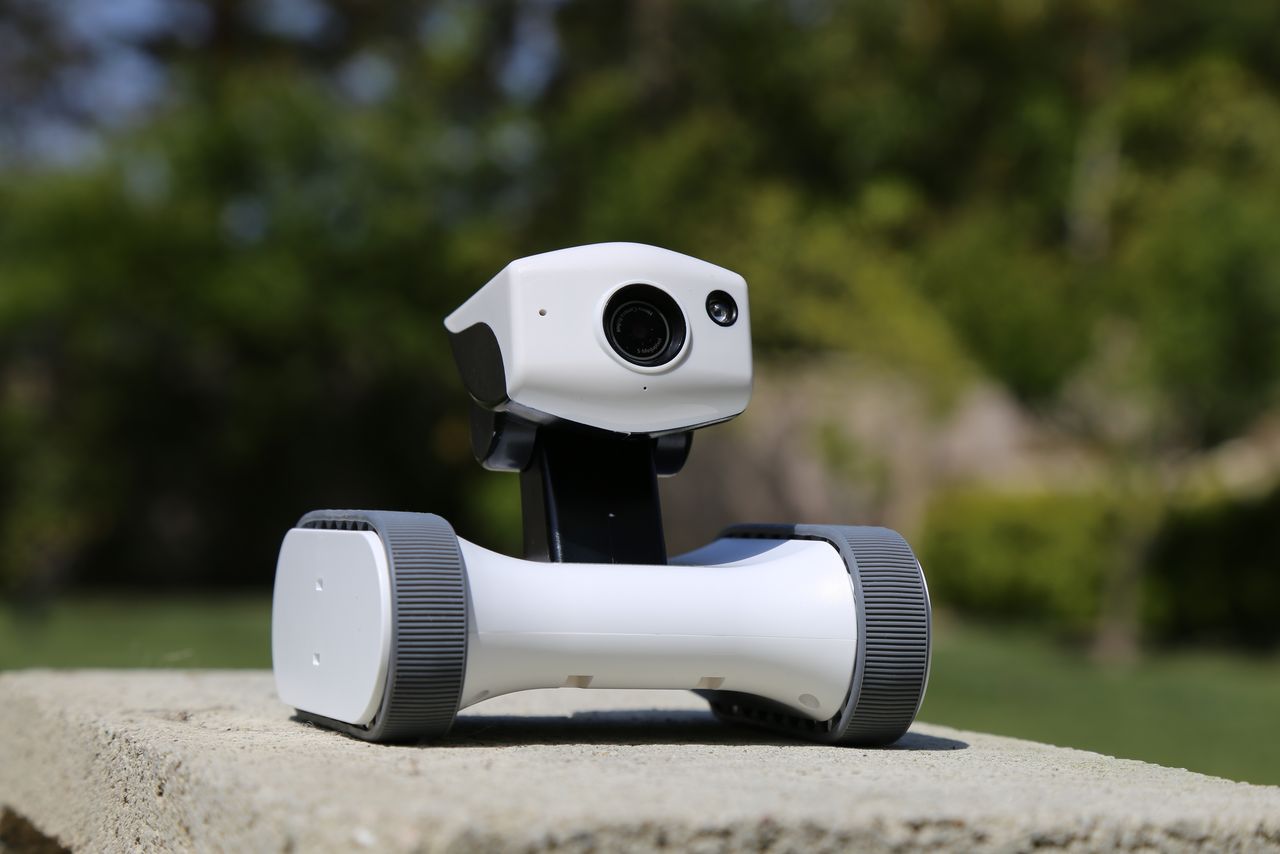 Thank You
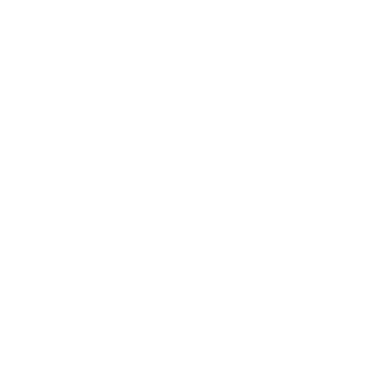 Emailrichard@richardorilla.website

 Offline Copy
 http://www.richardorilla.website/copy/usep-presentation-image-intro.pptx

http://www.richardorilla.website/copy/usep-presentation-image-intro.odp